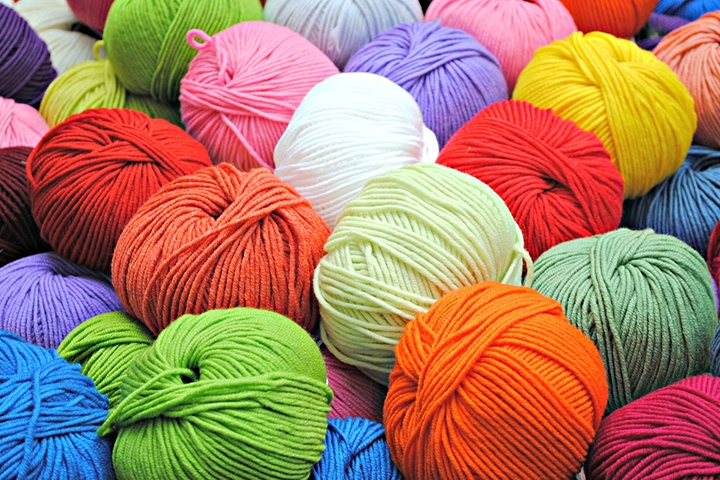 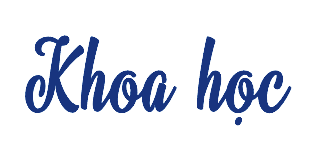 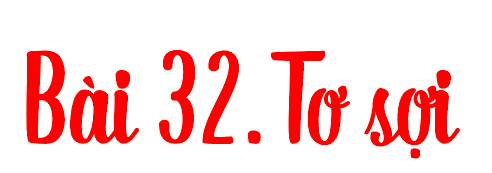 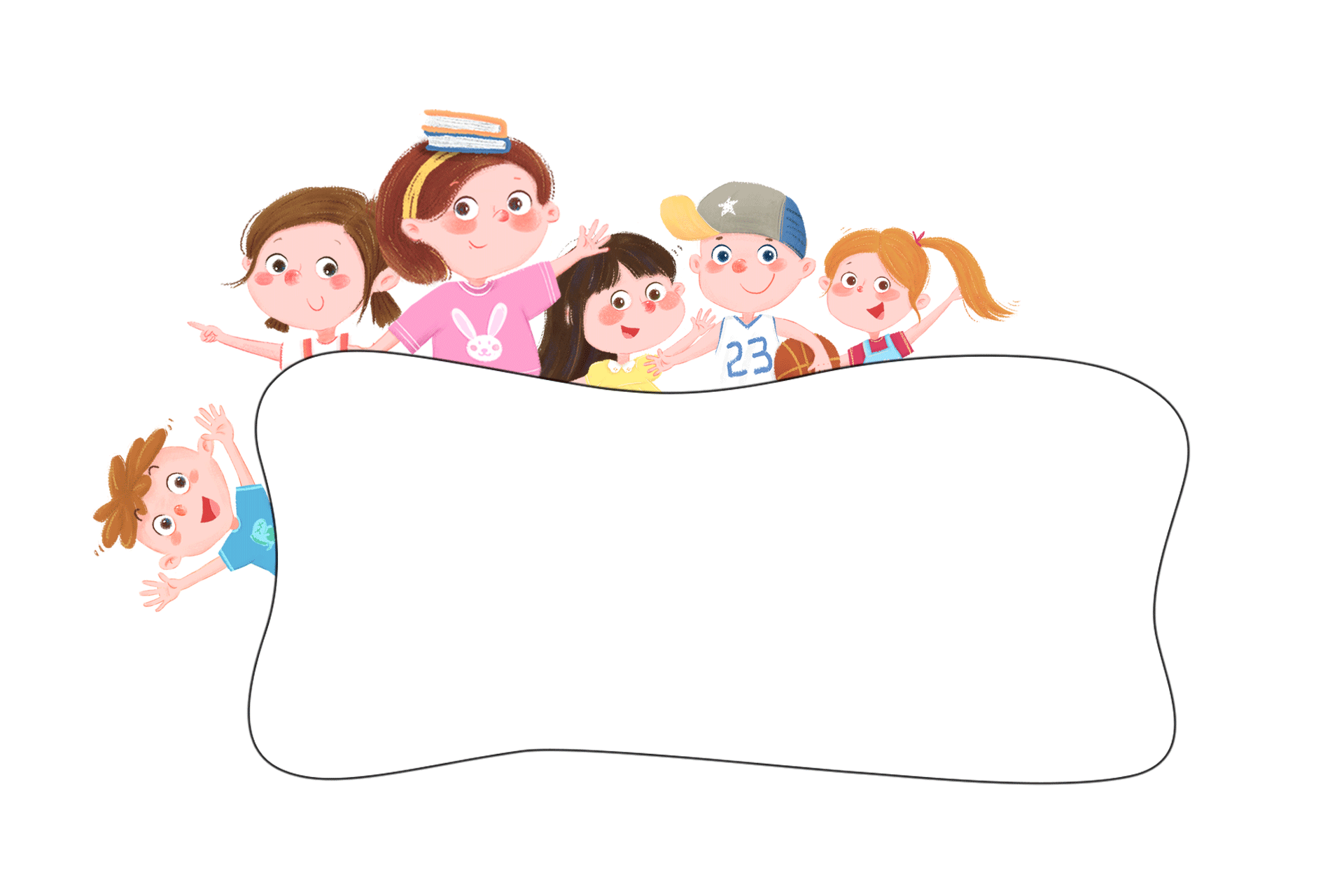 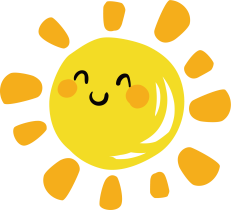 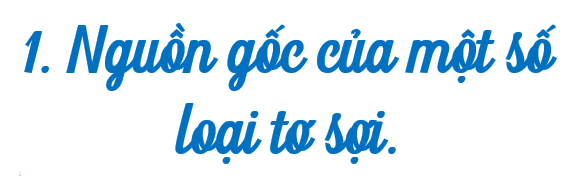 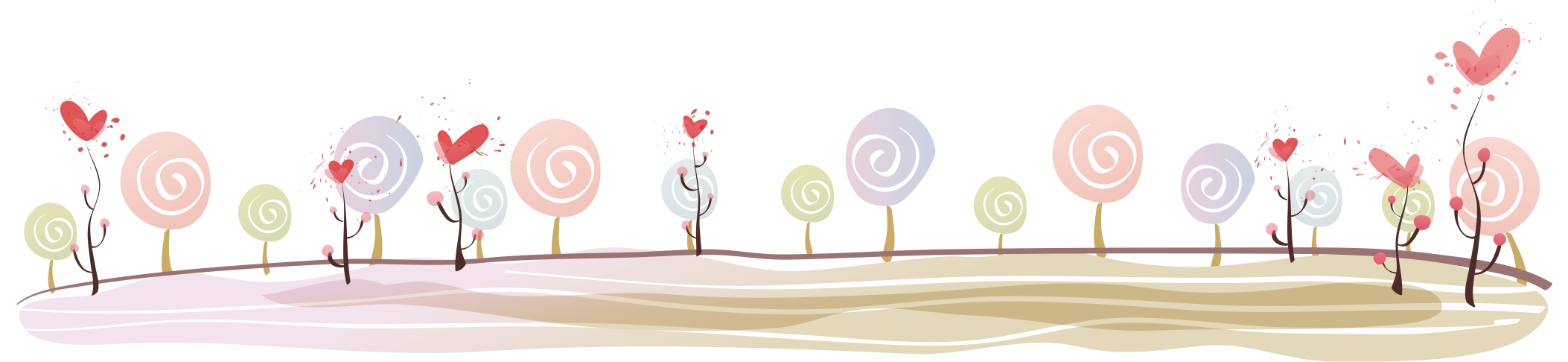 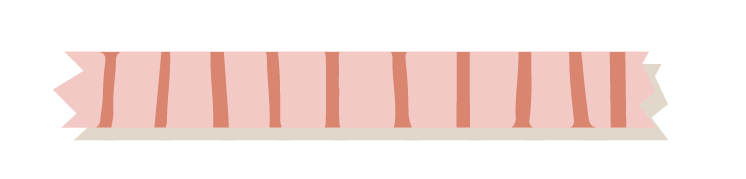 Một số loại vải thường được dùng trong cuộc sống.
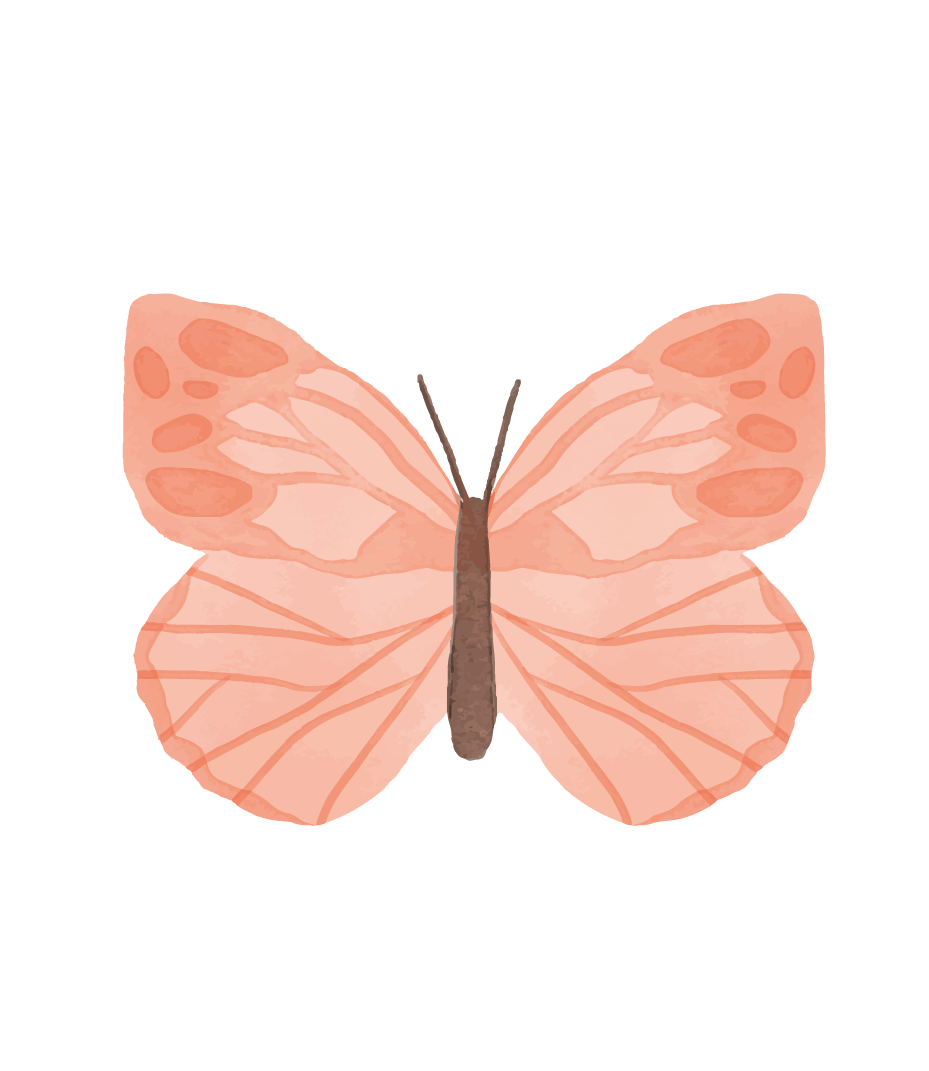 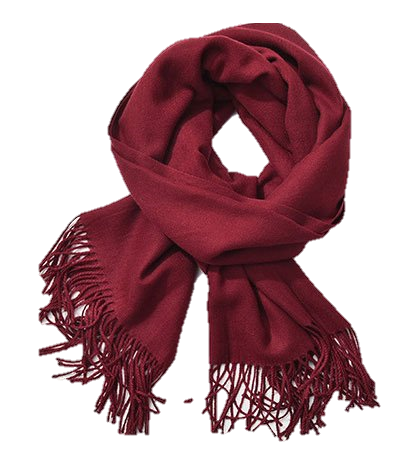 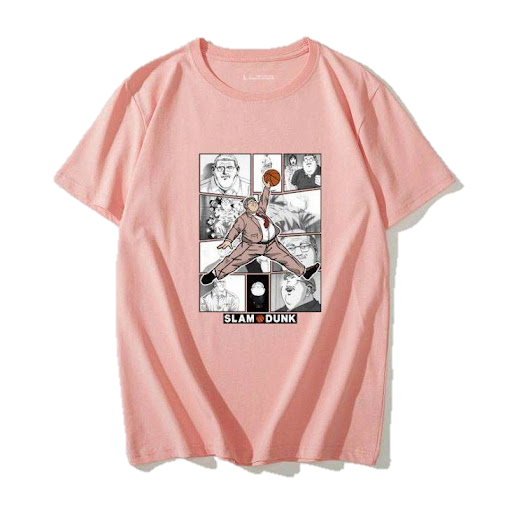 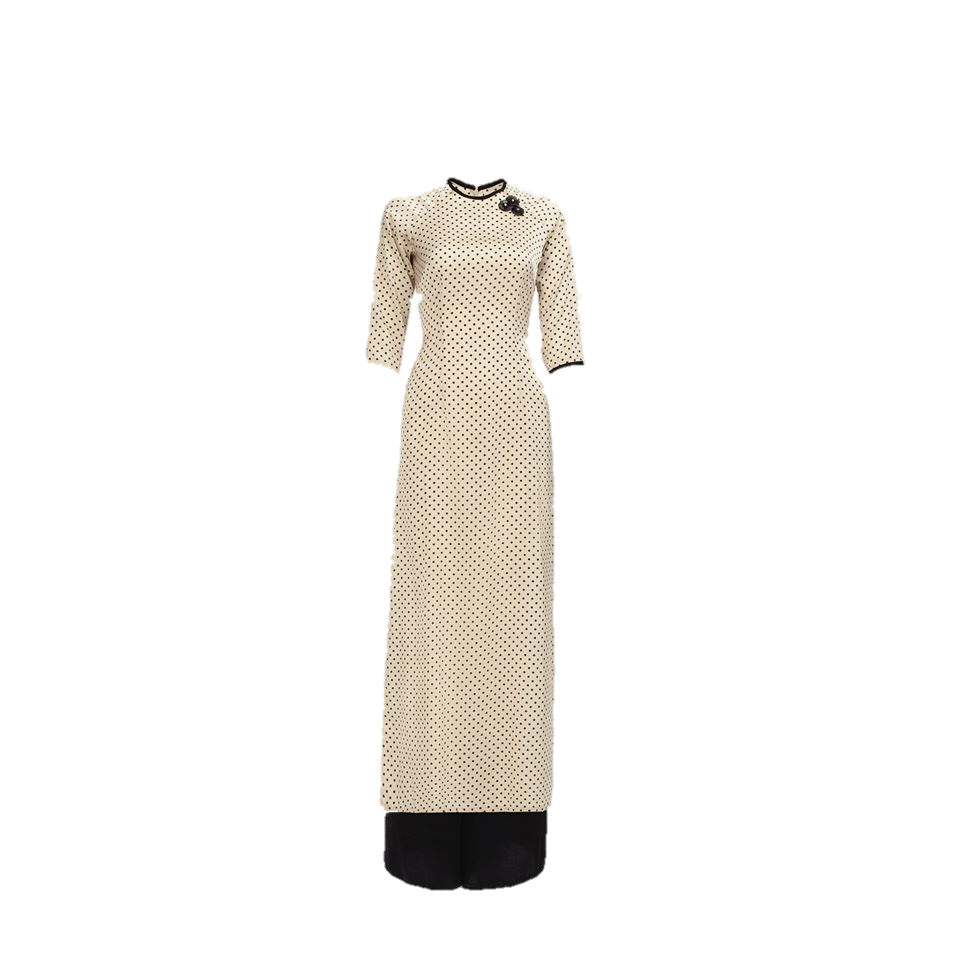 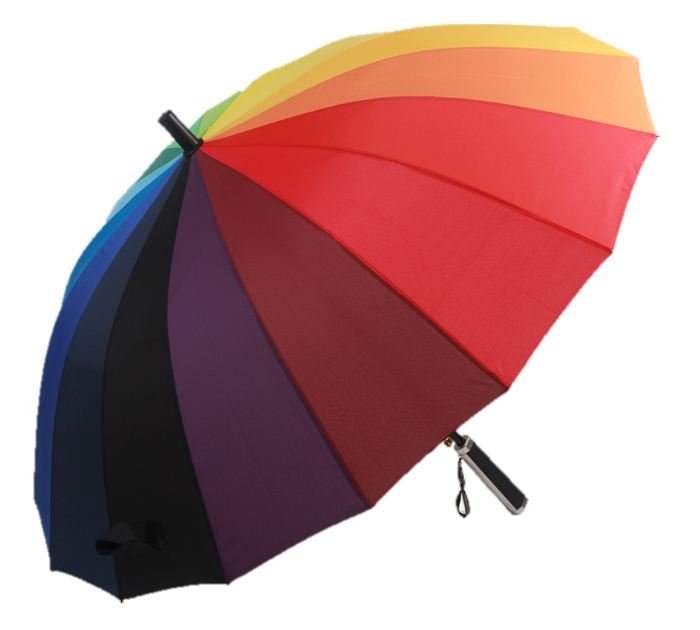 Những loại vải này được làm từ nguyên liệu nào?
SỢI ĐAY
Tước đay thành sợi
Thu hoạch cây đay
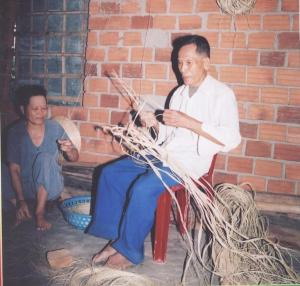 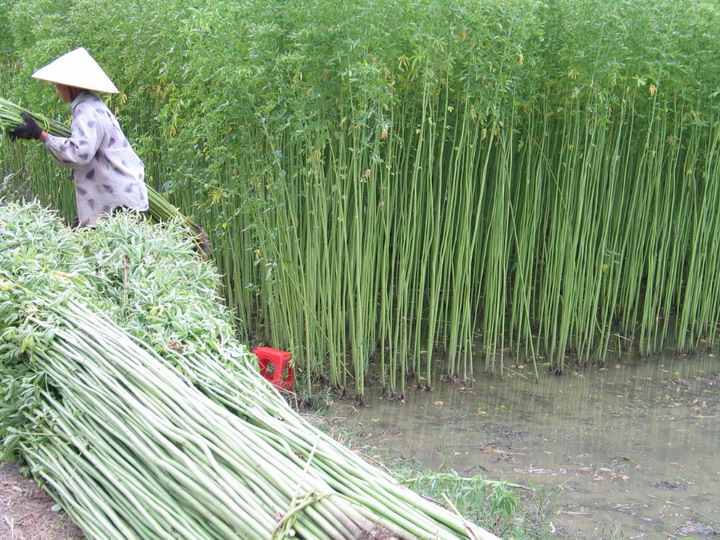 Bóc lấy vỏ, ngâm nước
Sợi đay
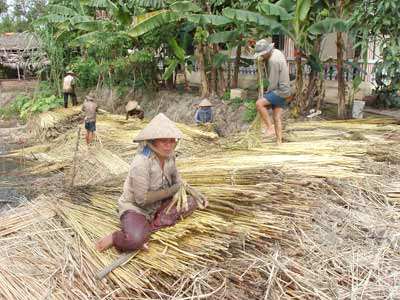 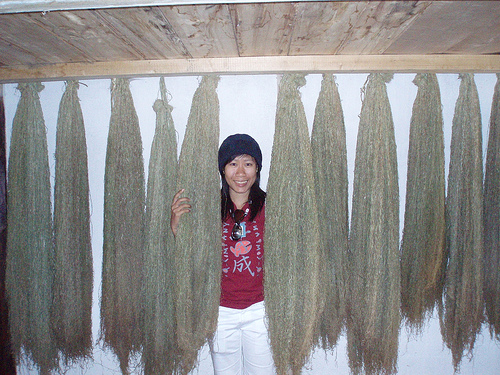 Sản phẩm
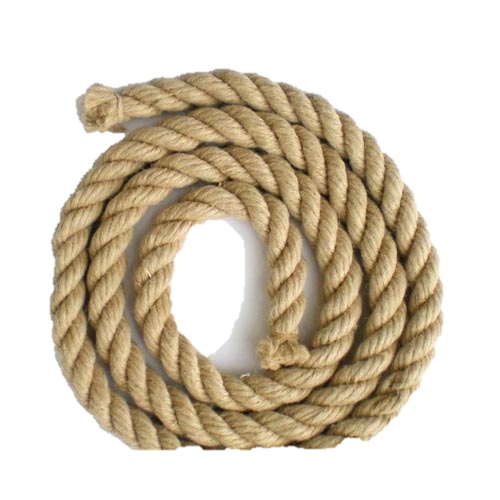 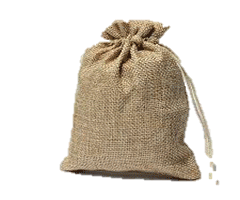 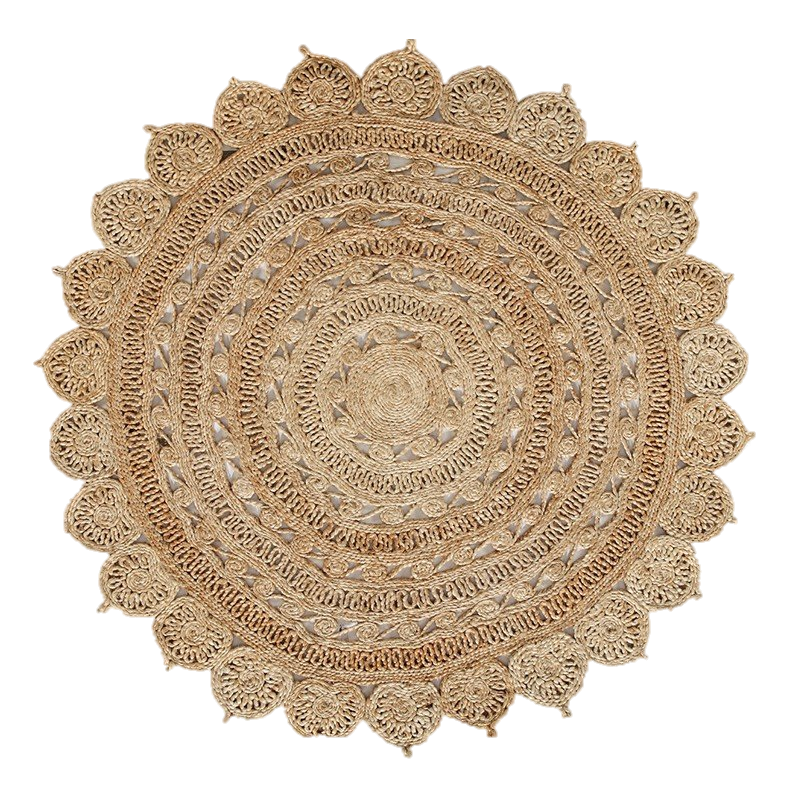 Bao tải
Dây thừng
Thảm
SỢI BÔNG
01
02
03
04
Cánh đồng bông
Thu hoạch bông
Quả bông đến kì thu hoạch
Cán lấy bông, kéo sợi
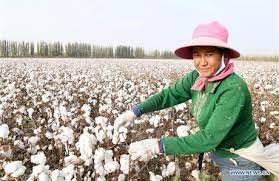 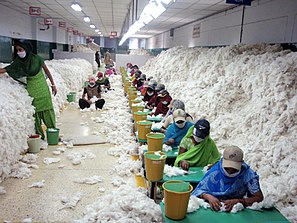 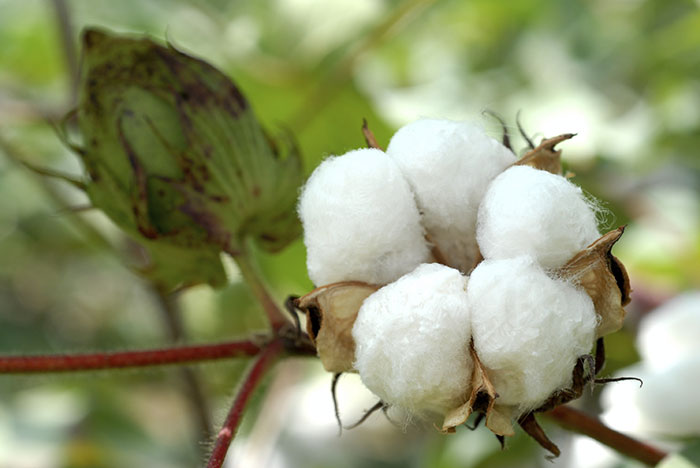 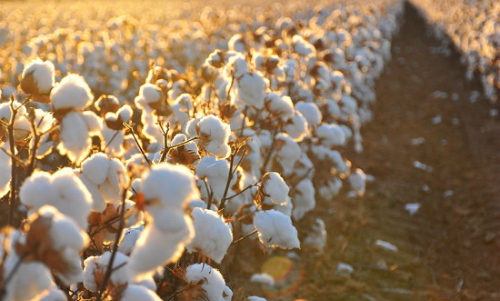 Sản phẩm
Chăn bông
Bông y tế
SỢI TƠ
Tằm nhả tơ tạo kén
Con tằm ăn lá dâu
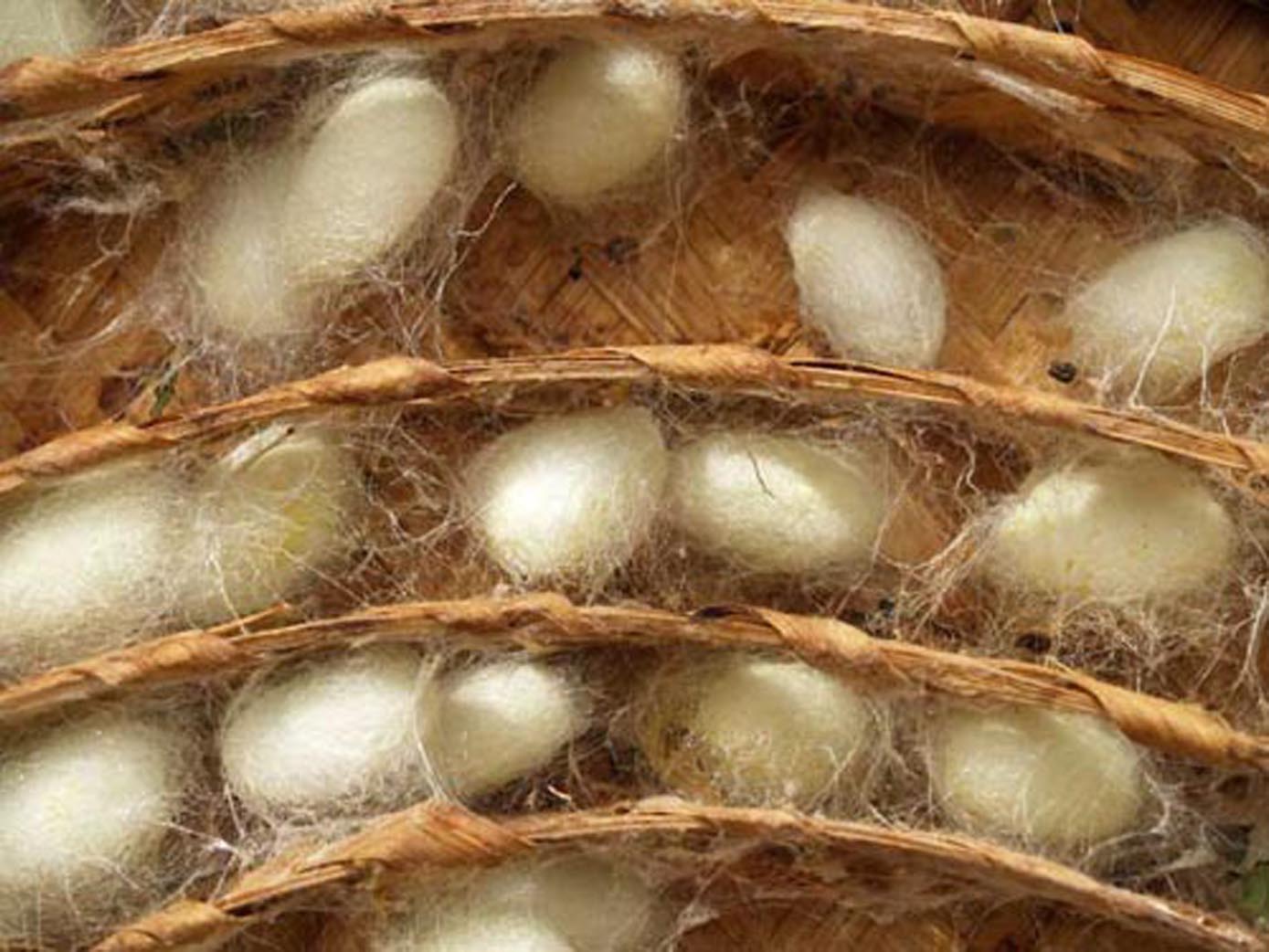 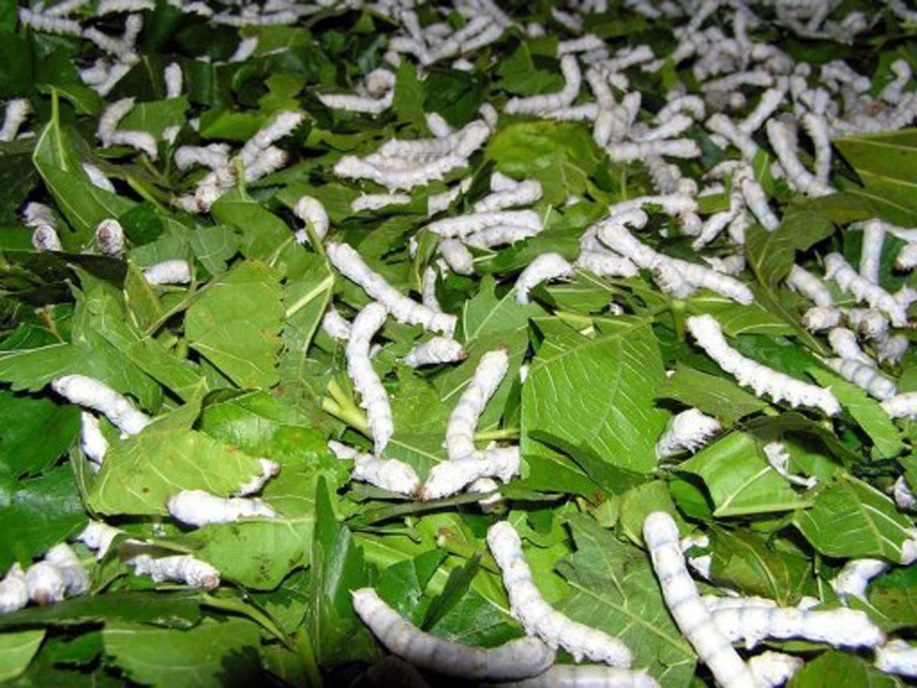 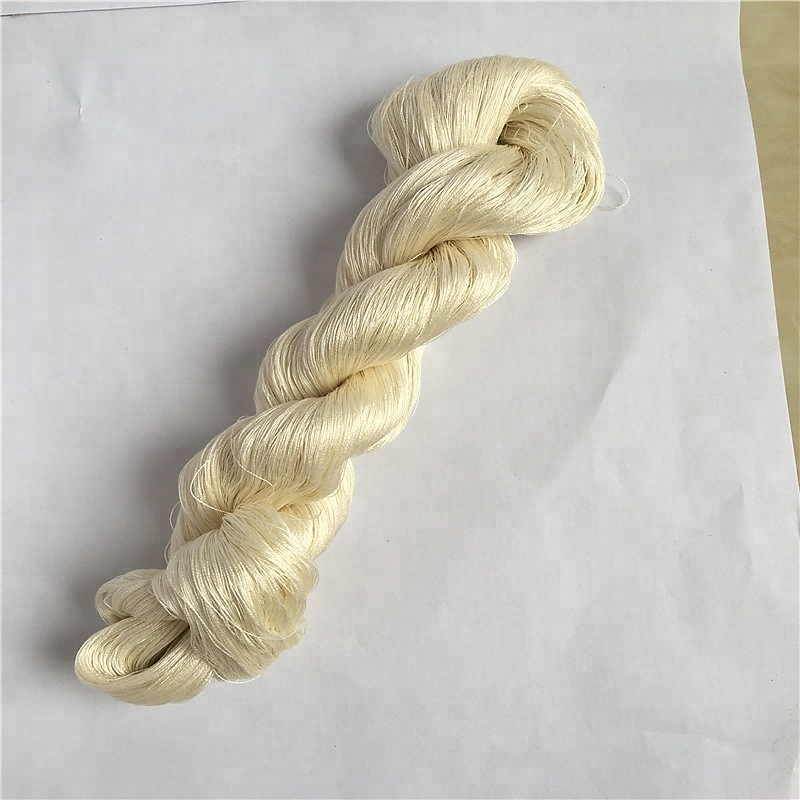 Công đoạn ươm tơ, kéo sợi
Tơ nguyên liệu
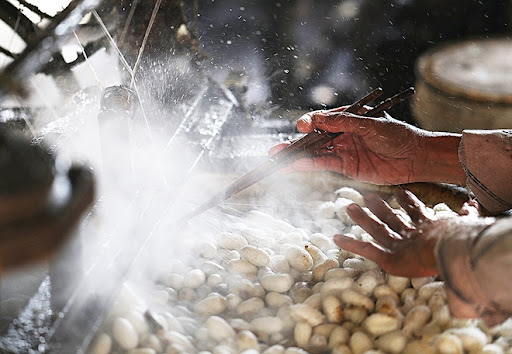 SỢI GAI
Được sản xuất từ vỏ cây gai, thu gai về, tước vỏ cây gai để lấy sợi.
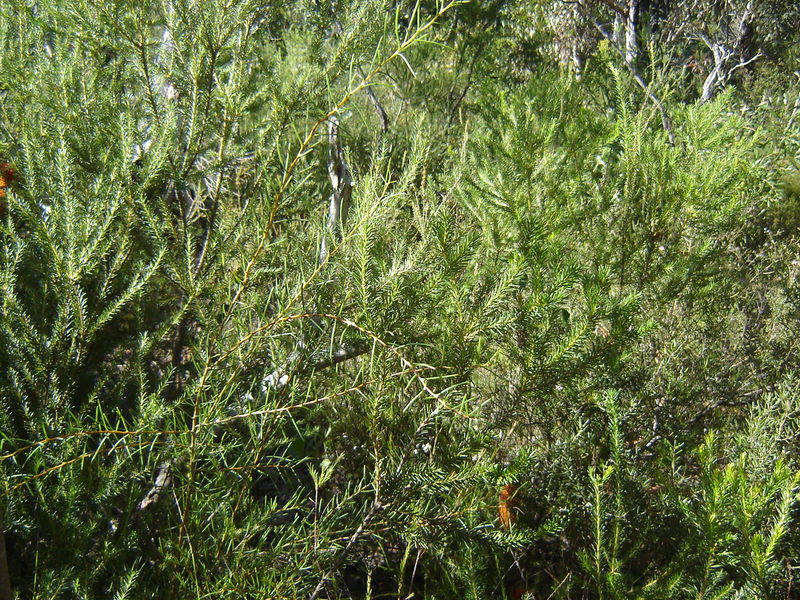 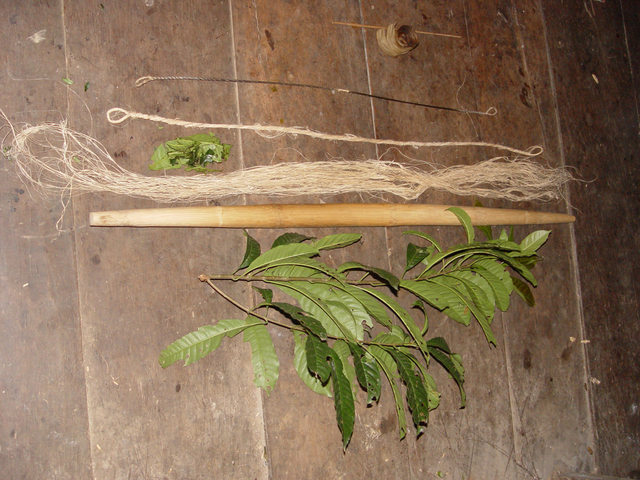 Cây gai
Sợi gai
SỢI NI LÔNG
Được tổng hợp nhân tạo từ công nghệ hóa học, còn gọi là tơ sợi nhân tạo.
TƠ SỢI
TƠ SỢI NHÂN TẠO
TƠ SỢI TỰ NHIÊN
Sợi nilon được tổng hợp nhân tạo từ công nghệ hóa học
Sợi bông, sợi đay, sợi lanh, sợi gai, sợi mây, tơ tằm
Trong tơ sợi tự nhiên, loại nào có nguồn gốc từ thực vật, loại nào có nguồn gốc từ động vật?
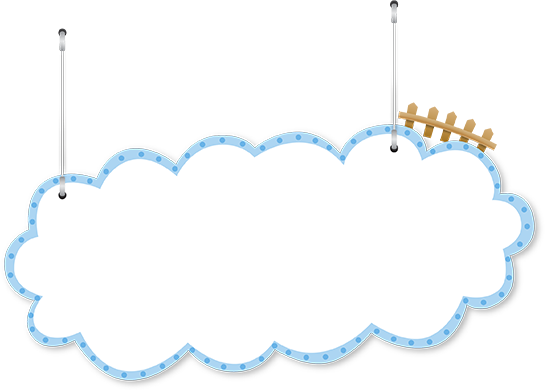 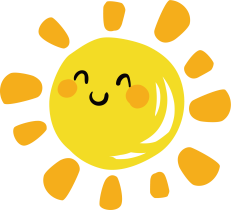 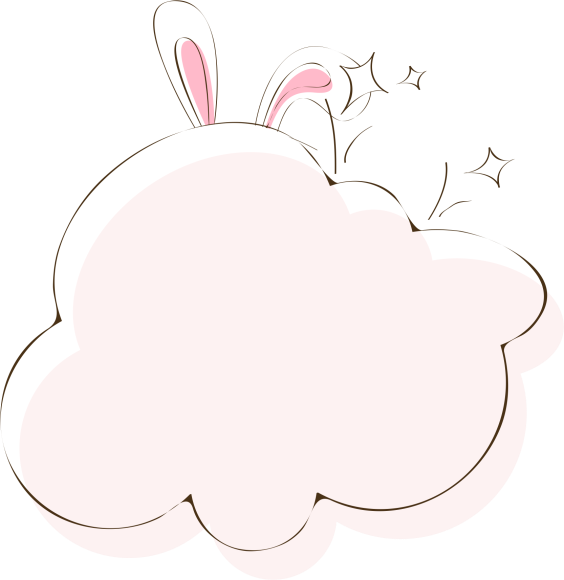 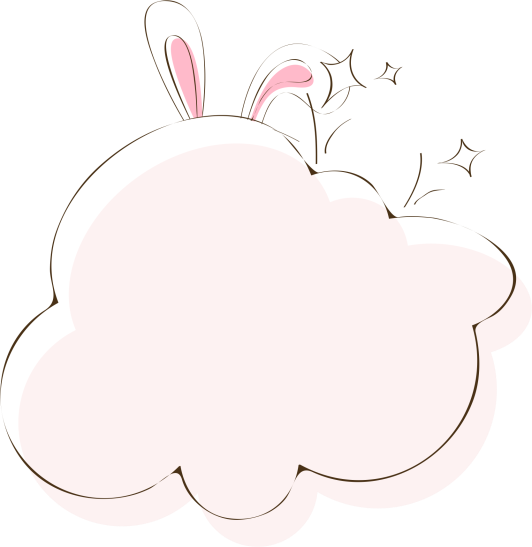 Giải thích
Nguồn gốc từ thực vật:
Nguồn gốc từ động vật:
Tức là được tạo ra từ các loài cây.
Tức là được tạo ra từ các con vật.
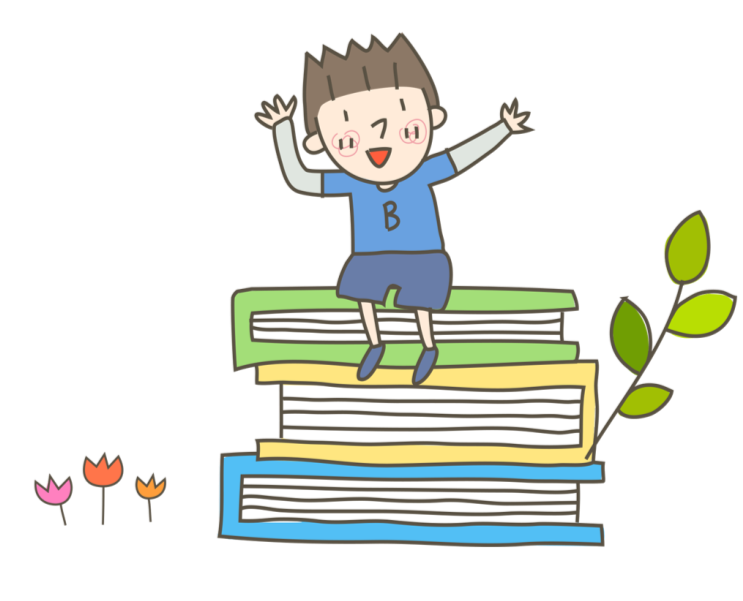 TƠ SỢI TỰ NHIÊN
Nguồn gốc: Động vật
Nguồn gốc: Thực vật
Cây gai
Cây lanh
Tơ tằm
Mạng nhện
Cây đay
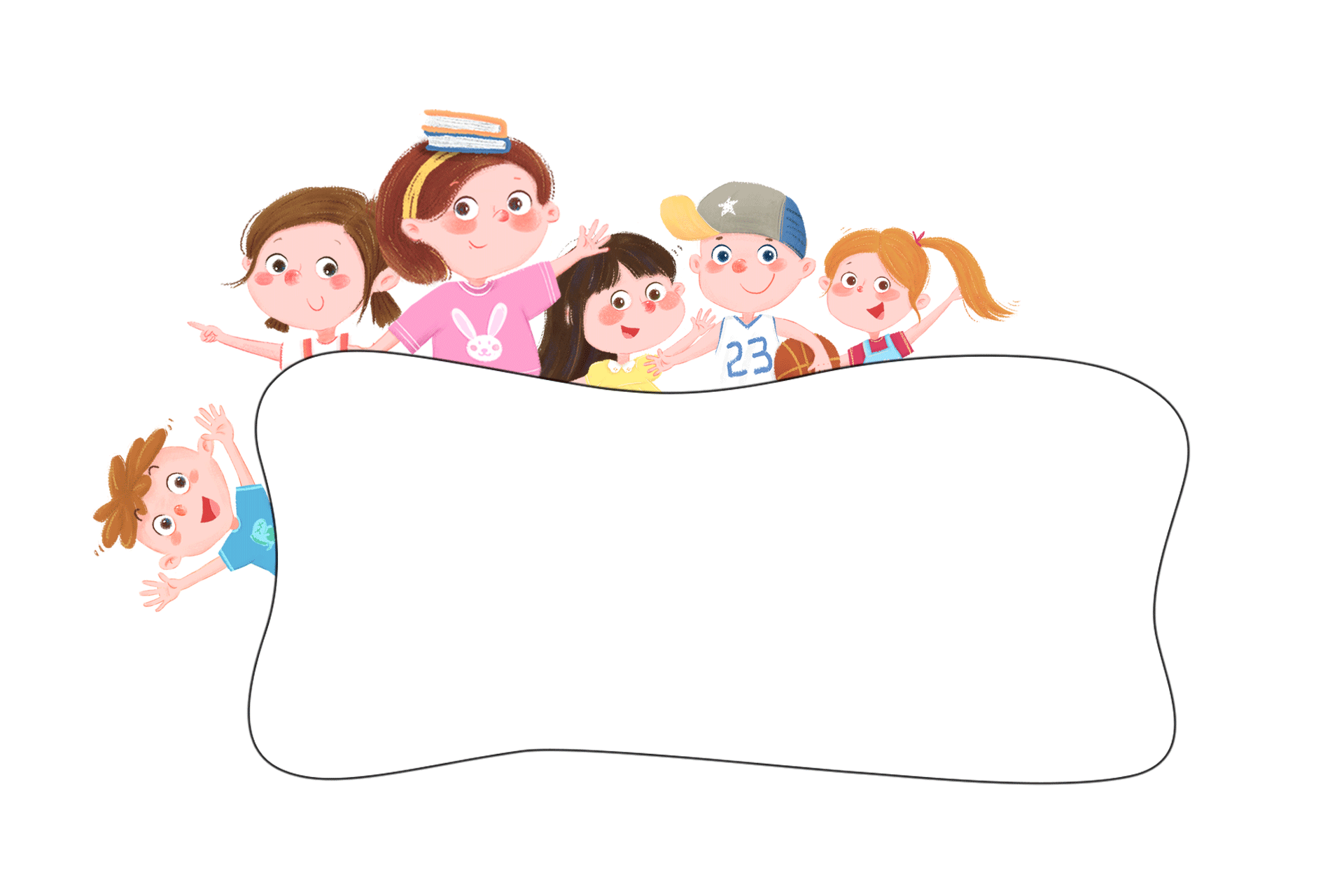 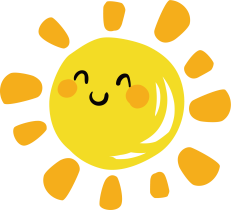 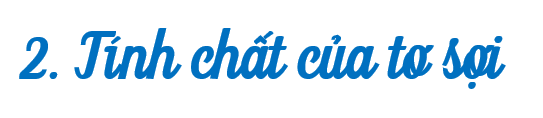 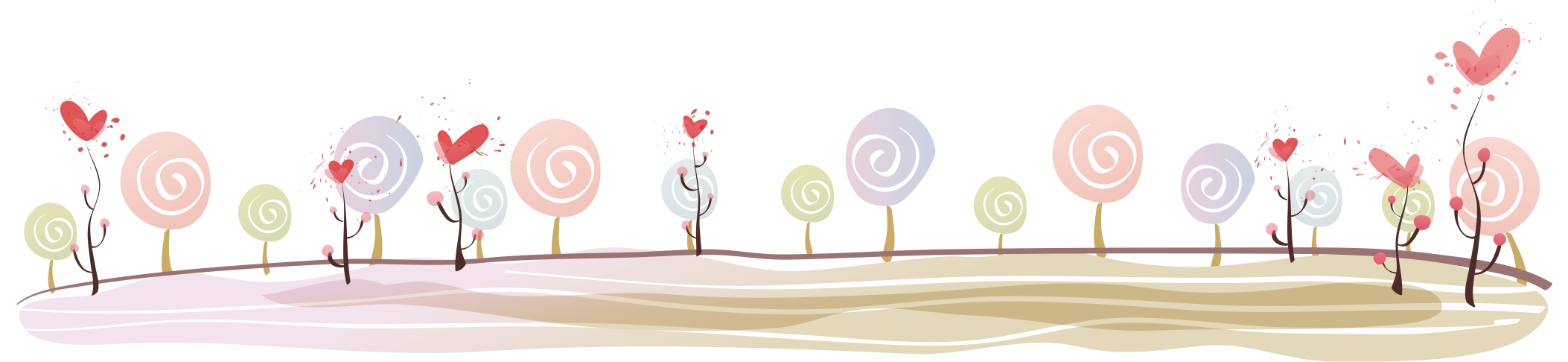 THÍ NGHIỆM
Khi đốt tơ sợi tự nhiên và tơ sợi nhân tạo thì có hiện tượng gì xảy ra?
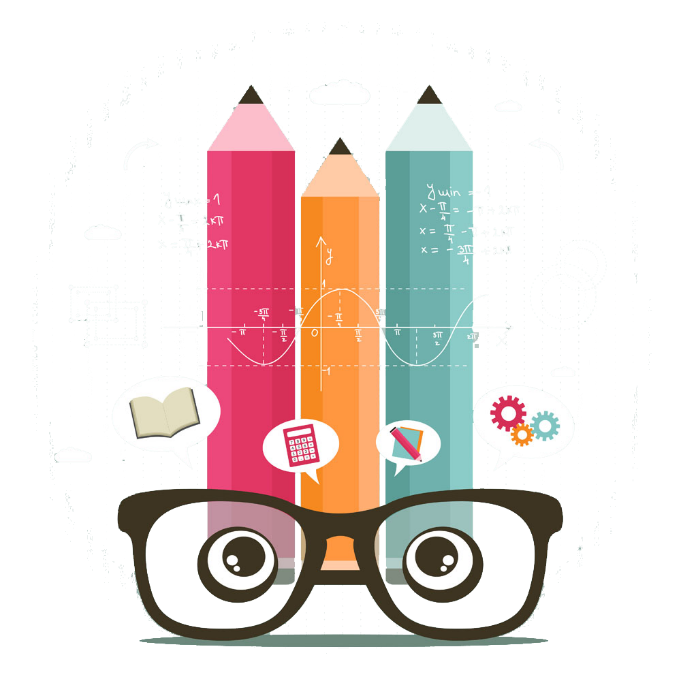 01
Nhúng tơ sợi tự nhiên và tơ sợi nhân tạo vào trong nước thì có hiện tượng gì?
02
Tích dấu x vào ô trống em cho là đúng:
Tích dấu x vào ô trống em cho là đúng:
x
x
x
x
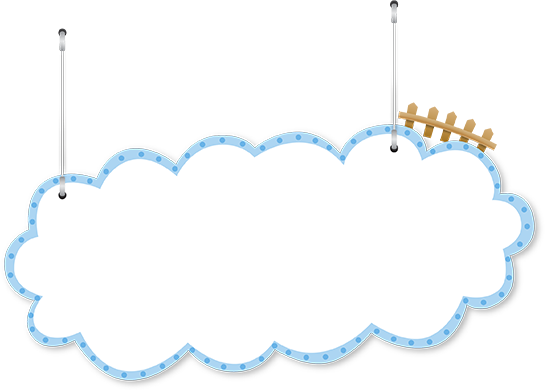 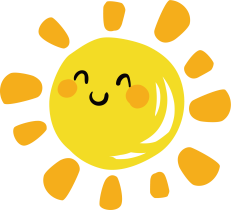 NHẬN XÉT
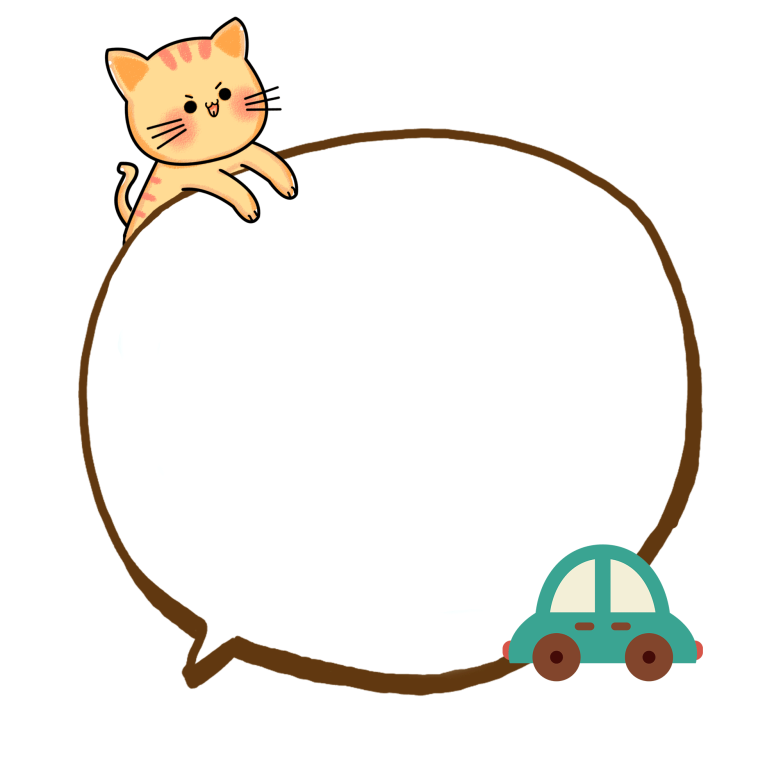 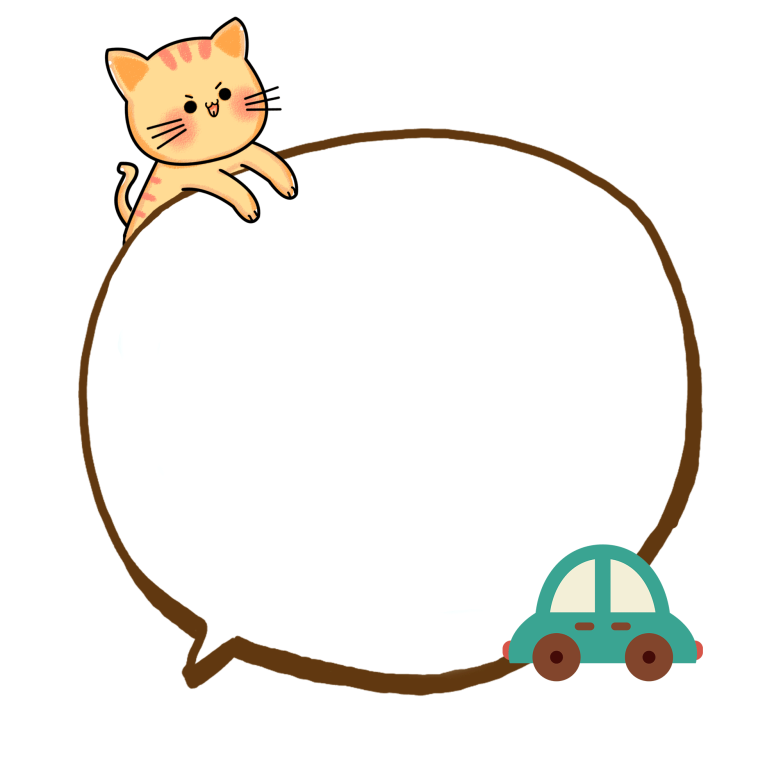 Tơ sợi nhân tạo không thấm nước, khi đốt cháy vón cục lại và có mùi khét khó chịu.
Tơ sợi tự nhiên thì thấm nước, khi đốt cháy thành tro.
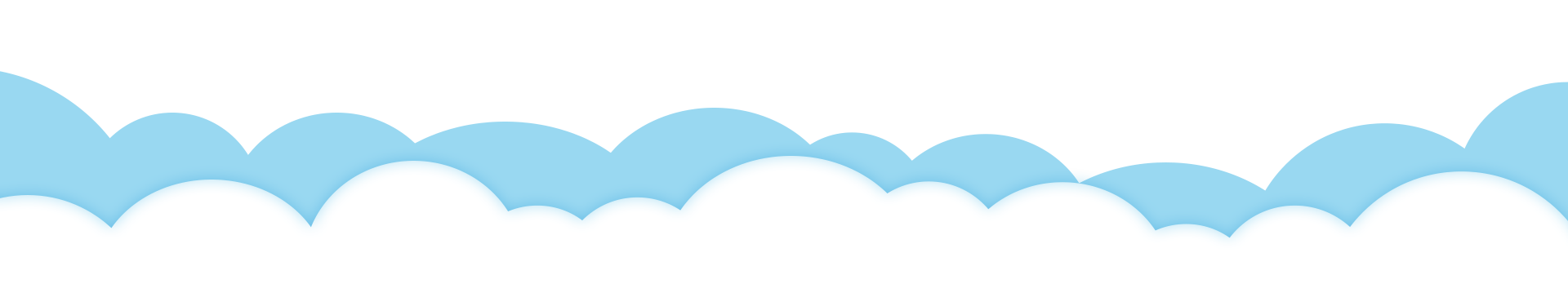 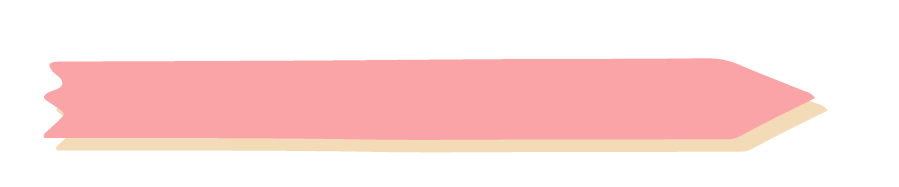 Từ kết quả thí nghiệm, em hãy xác định đặc điểm chính của từng loại tơ sợi và điền vào bảng dưới đây:
- Vải sợi bông có thể rất mỏng, nhẹ hoặc có thể rất dày.
- Vải tơ tằm thuộc hàng cao cấp, đẹp óng ả.
Quần áo may bằng vải sợi tự nhiên giữ ấm cơ thể khi trời lạnh và thoáng mát khi trời nóng.
- Vải ni lông không thấm nước, khô nhanh, dai, bền và không nhàu.
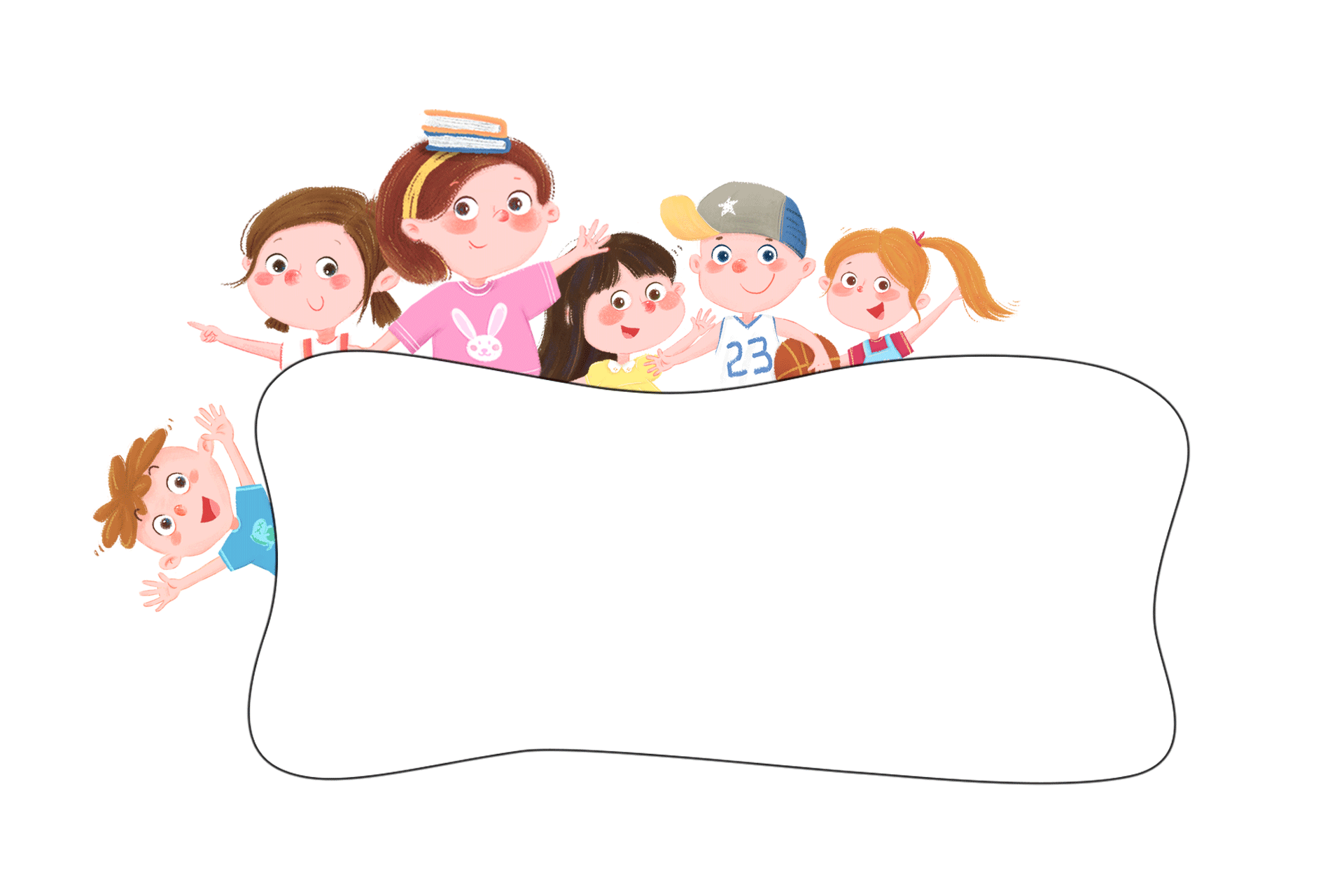 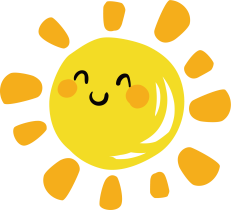 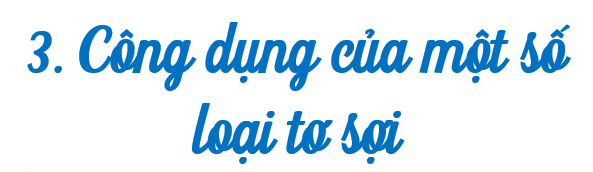 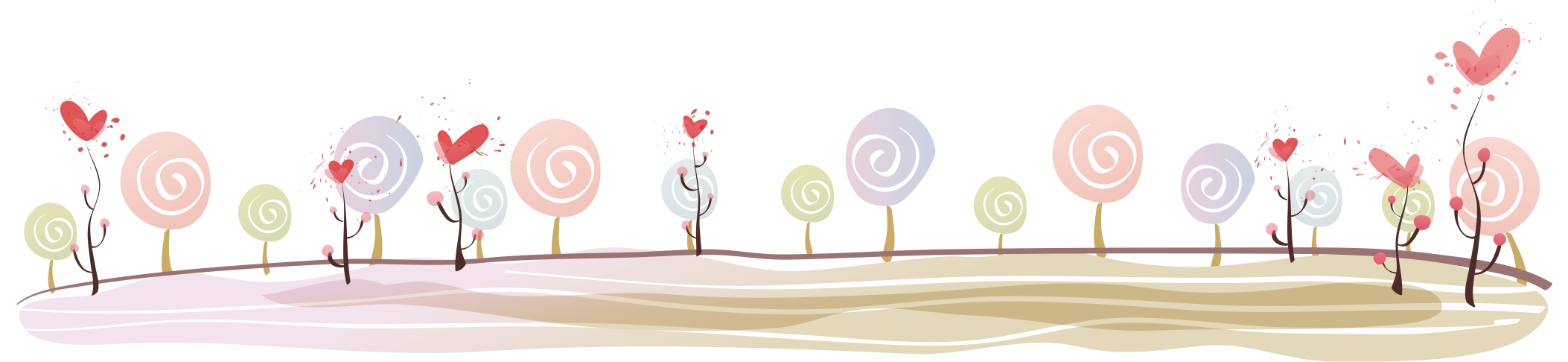 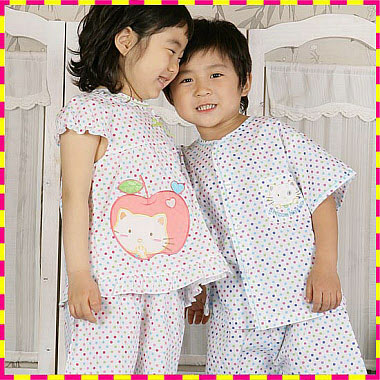 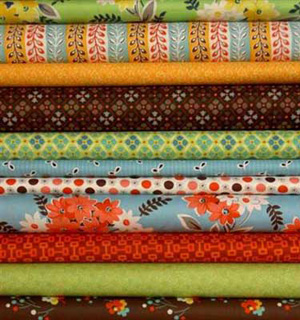 Quần áo may từ vải sợi bông
Vải làm từ sợi bông
SỢI BÔNG
Là nguyên liệu quan trọng để dệt vải.
TƠ TẰM
Có nhiều loại, trong đó có loại tơ nõn dùng để dệt lụa.
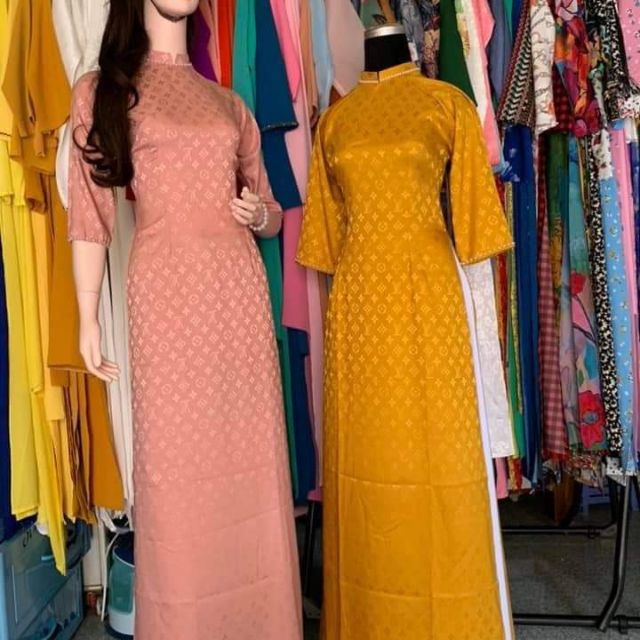 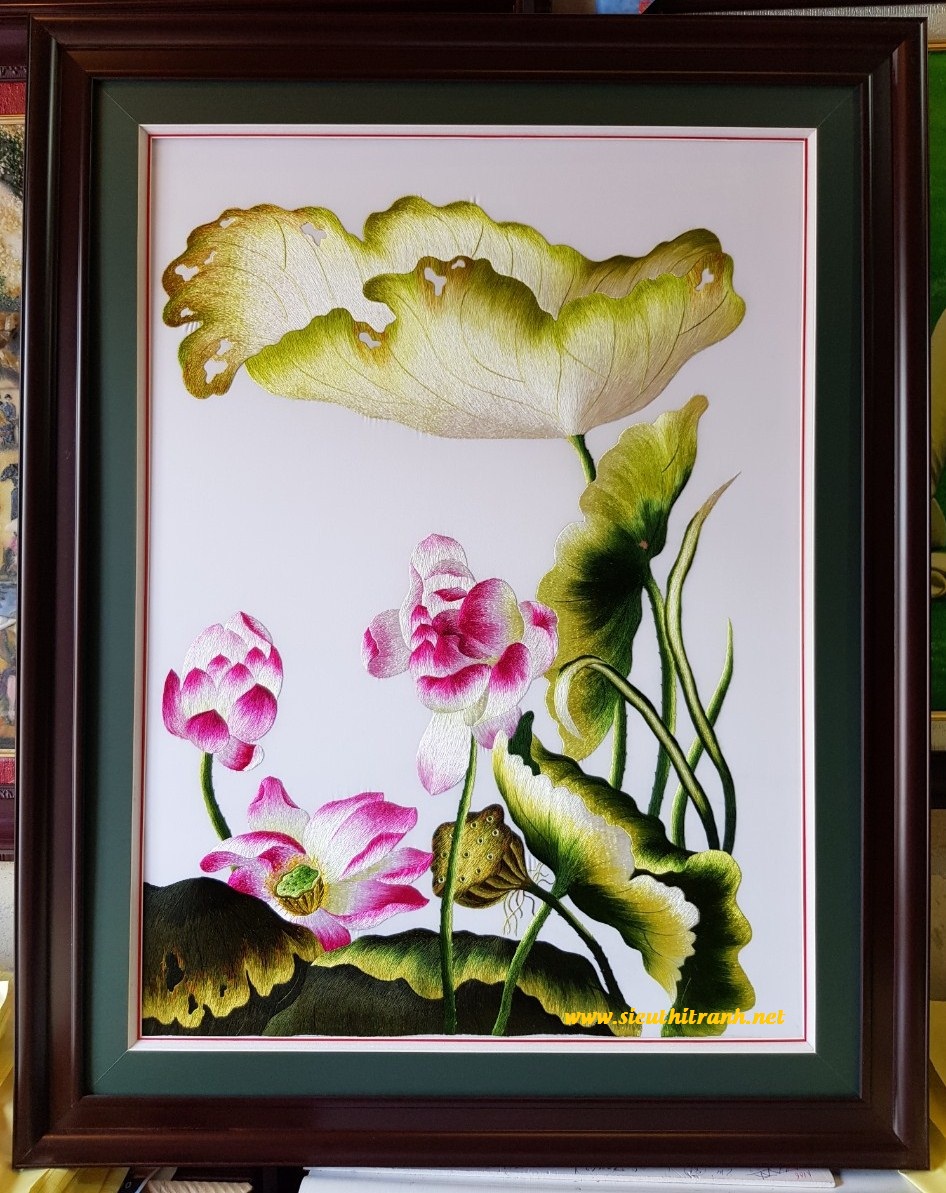 Áo dài bằng lụa tơ tằm
Tranh thêu từ chỉ tơ tằm
TƠ SỢI NHÂN TẠO
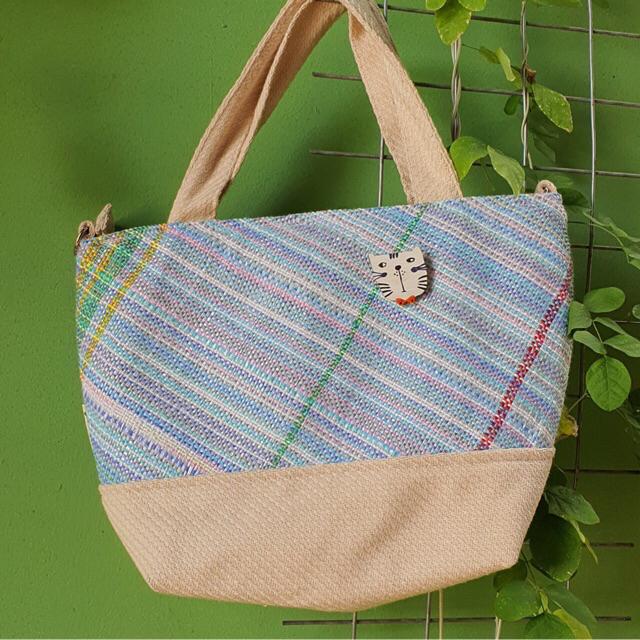 Sợi ni lông là một trong các loại tơ sợi nhân tạo dùng để dệt vải. Ngoài ra còn được dùng trong y tế, làm các ống để thay thế cho các mạch máu bị tổn thương, làm bàn chải, dây câu cá, đai lưng an toàn, một số chi tiết của máy móc,…
Túi xách dệt từ sợi nilon
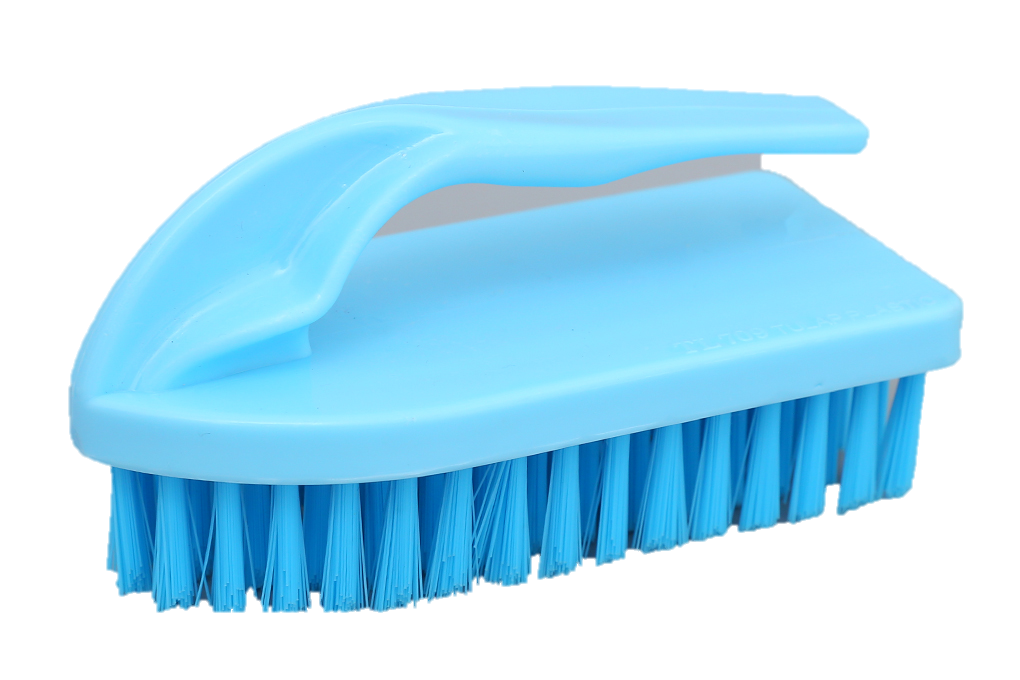 Bàn chải
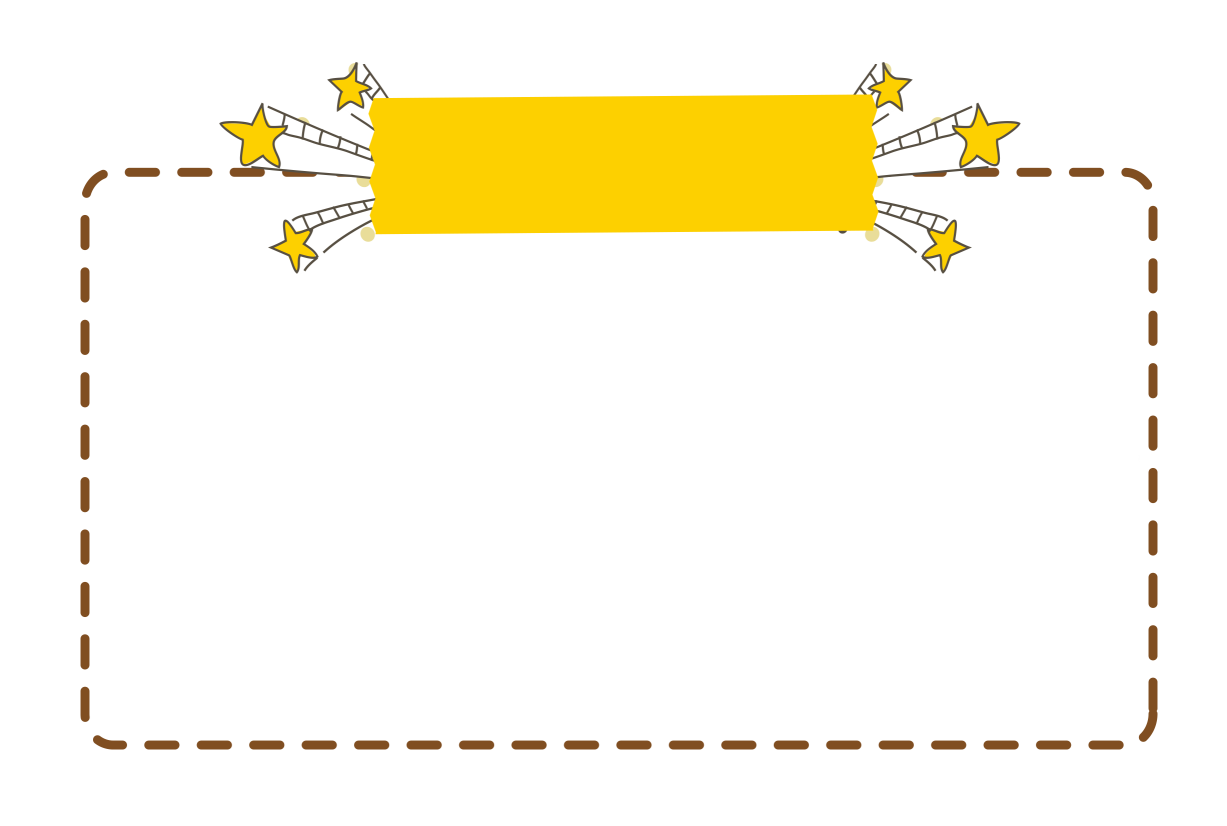 GHI NHỚ
- Tơ sợi là nguyên liệu của ngành dệt may và một số ngành công nghiệp khác.
Một số loại tơ sợi tự nhiên:
	+ Sợi bông: Vải bông có thể rất mỏng, nhẹ như vải màn hoặc băng y tế, cũng có thể dày dùng để làm lều, bạt, buồm, …
	+ Sợi tằm: Có nhiều loại, trong đó có loại tơ nõn dùng để dệt lụa. Lụa tơ tằm óng ả và rất nhẹ.
- Tơ sợi nhân tạo: Sợi ni lông là một trong các loại tơ sợi nhân tạo. Vải ni lông không thấm nước, dai, bền và không nhàu. Sợi ni long còn được dùng trong y tế và sản xuất các vật dụng dùng trong đời sống hàng ngày.
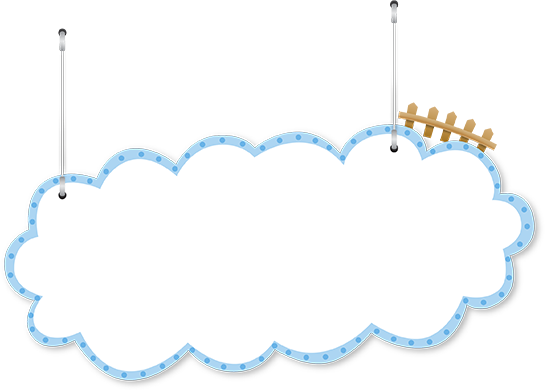 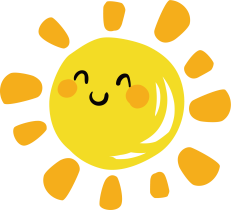 DẶN DÒ
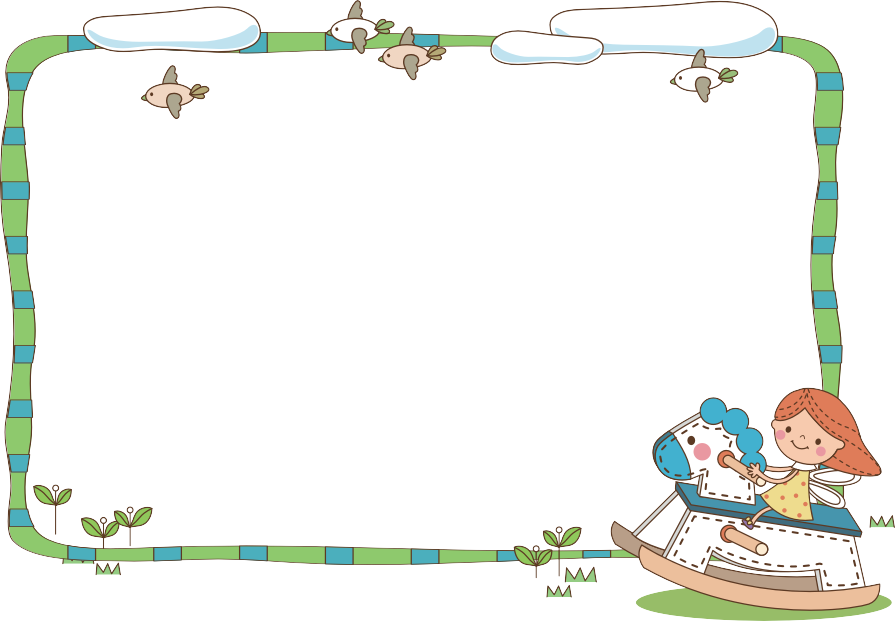 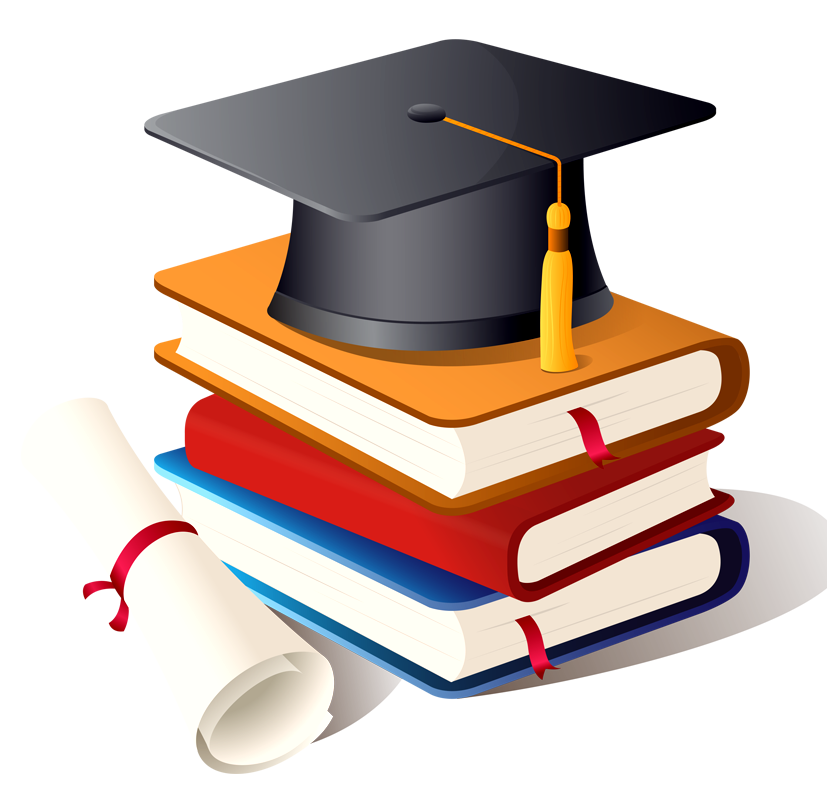 - Làm các bài tập trong VBT Khoa học 5.
- Chuẩn bị bài sau.
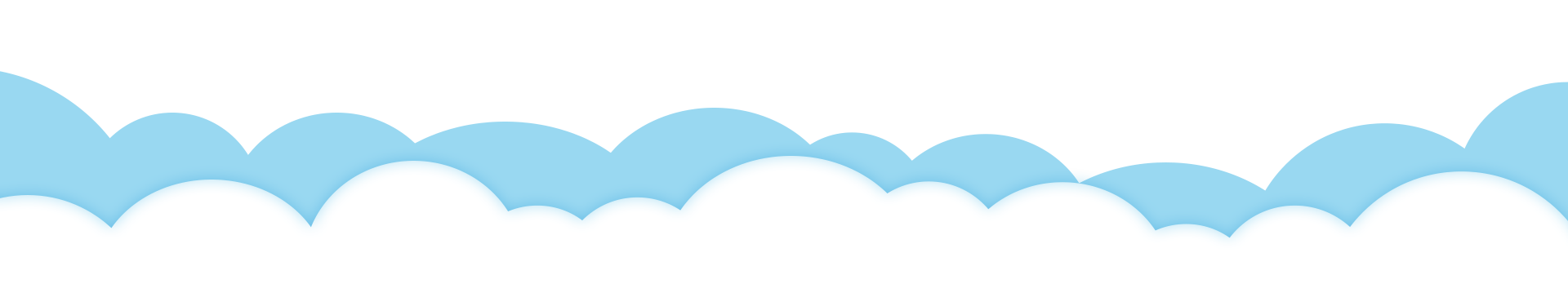